Employee Benefits Plan
For [your company name here]
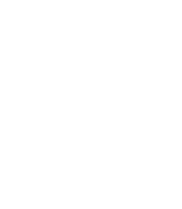 Add your logo
About this template
This template has been designed for you to use alongside the information in our all-in-one employee benefits guide. 

We hope by the end of this you’ll have everything you need to start building or rebuilding your employee benefits strategy!
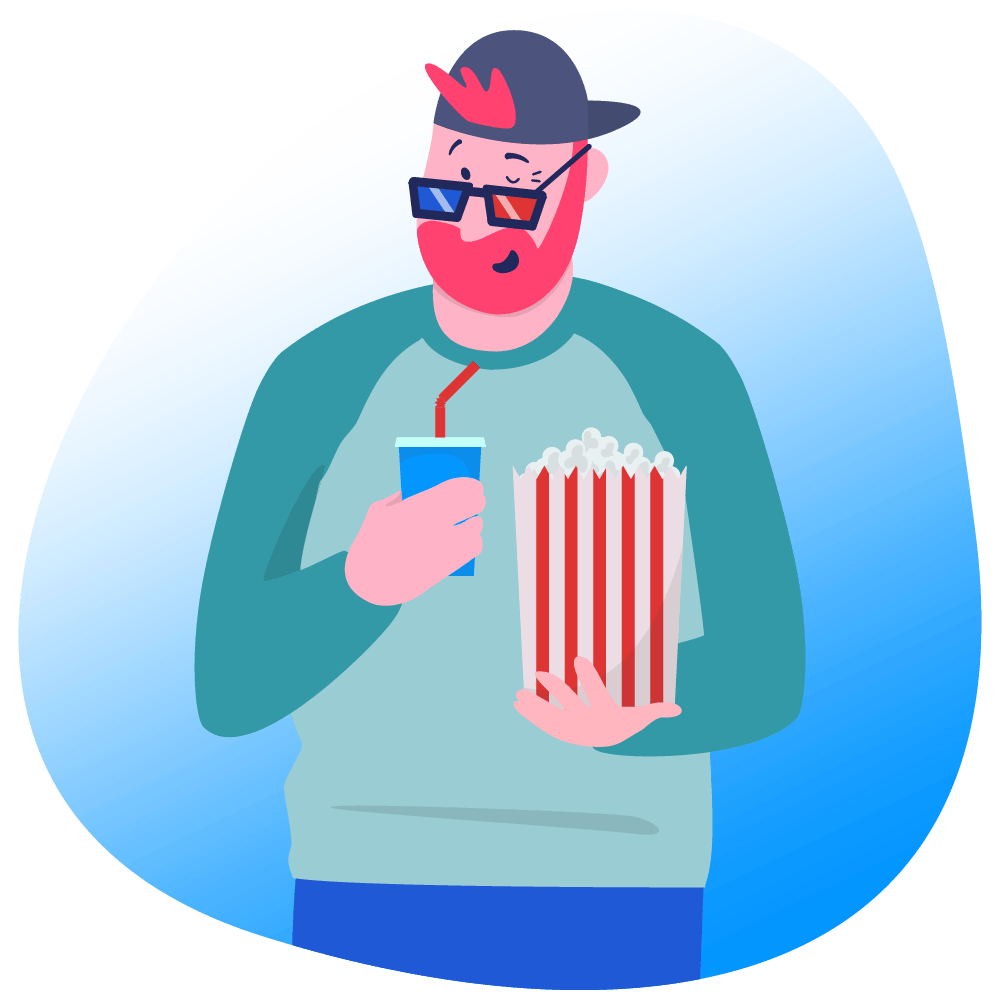 1. Understanding your workforce
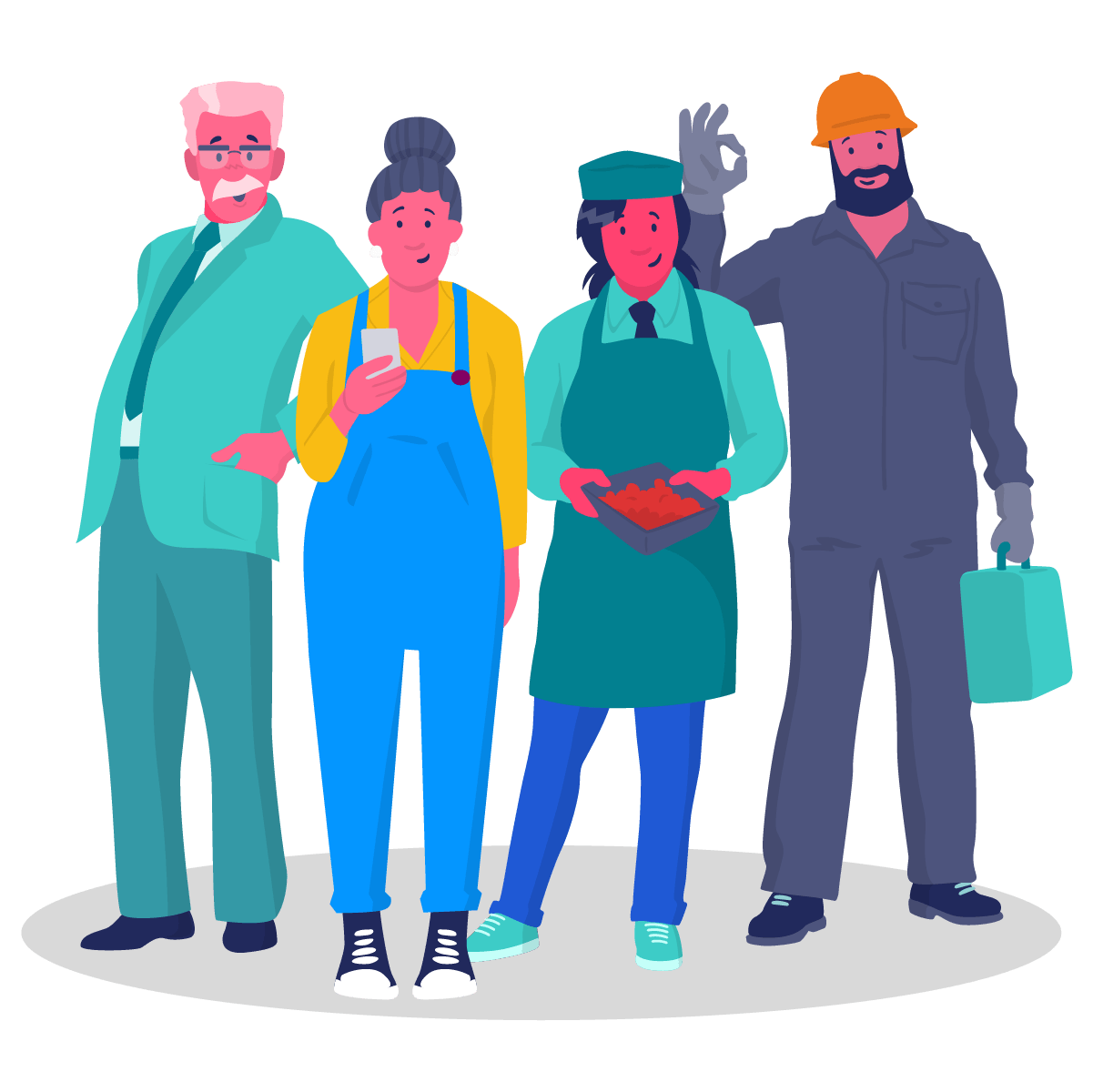 Analysis of your workforce
Workforce survey
Create a survey to send out to your team. Here are some sample questions to get you started:
What are your biggest lifestyle concerns?
What benefits do you value most?
What are your thoughts on our current benefits offering?
How important are choice and variety of benefits to you?
What are your biggest lifestyle priorities?
How often would you like the ability to change your benefits?
How well communicated do you think our existing benefits offering is?
Do you foresee your lifestyle priorities changing in the coming years?
Are there any benefits you would like that we don’t offer?
Key problems
Based on your workplace analysis and survey findings what are your key challenges?
03
02
01
[Note about key problem] 
[Note about key problem] 
[Note about key problem]
[Note about key problem] 
[Note about key problem] 
[Note about key problem]
[Note about key problem] 
[Note about key problem] 
[Note about key problem]
[Outline your key problem here]
[Outline your key problem here]
[Outline your key problem here]
2. Defining what success looks like
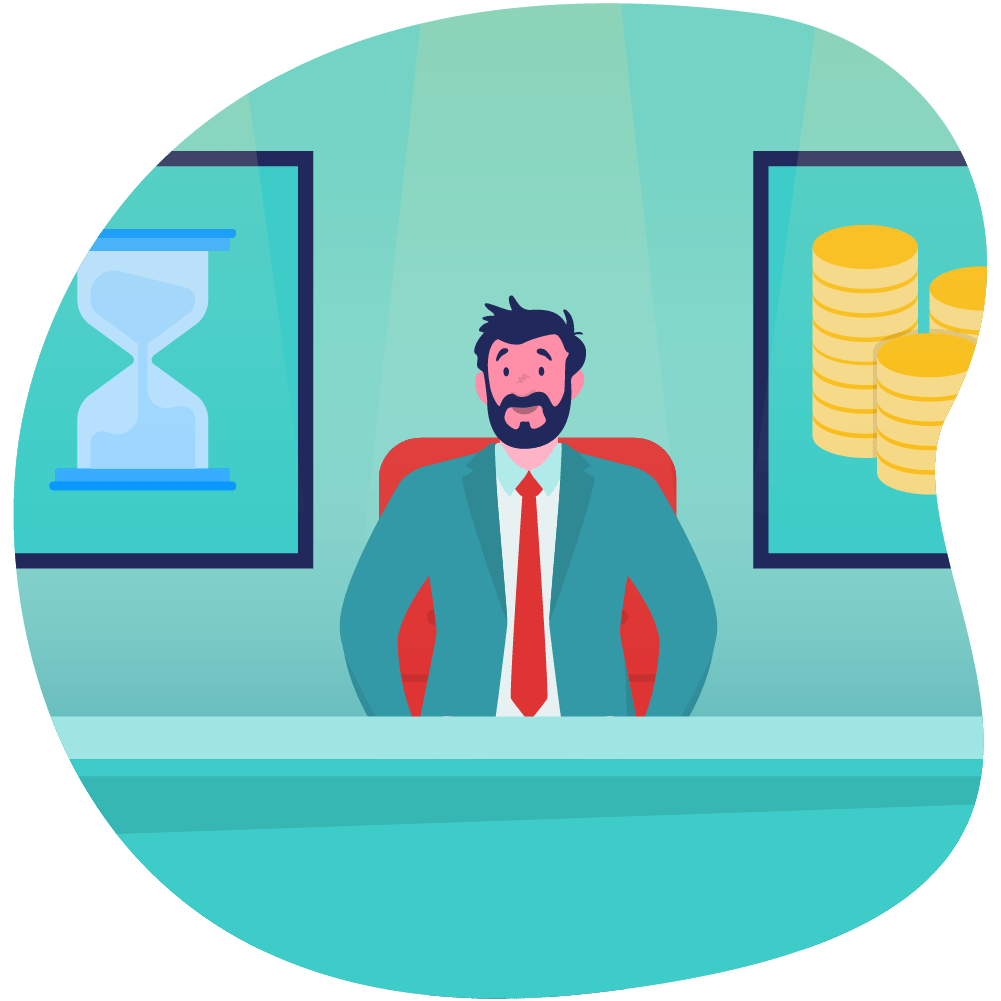 [Insert problem 1 here]
Set a goal on how you’ll overcome your problem, how you intend to measure it and what sort of results you expect.
GOAL
METRIC
OUTCOME
[Outline what outcomes you expect to see]
[Add your goal here]
[Add how you’re going to measure impact — what metrics will you track?]
[Insert problem 2 here]
Set a goal on how you’ll overcome your problem, how you intend to measure it and what sort of results you expect.
GOAL
METRIC
OUTCOME
[Outline what outcomes you expect to see]
[Add your goal here]
[Add how you’re going to measure impact — what metrics will you track?]
[Insert problem 3 here]
Set a goal on how you’ll overcome your problem, how you intend to measure it and what sort of results you expect.
GOAL
METRIC
OUTCOME
[Outline what outcomes you expect to see]
[Add your goal here]
[Add how you’re going to measure impact — what metrics will you track?]
3. Setting and allocating budget
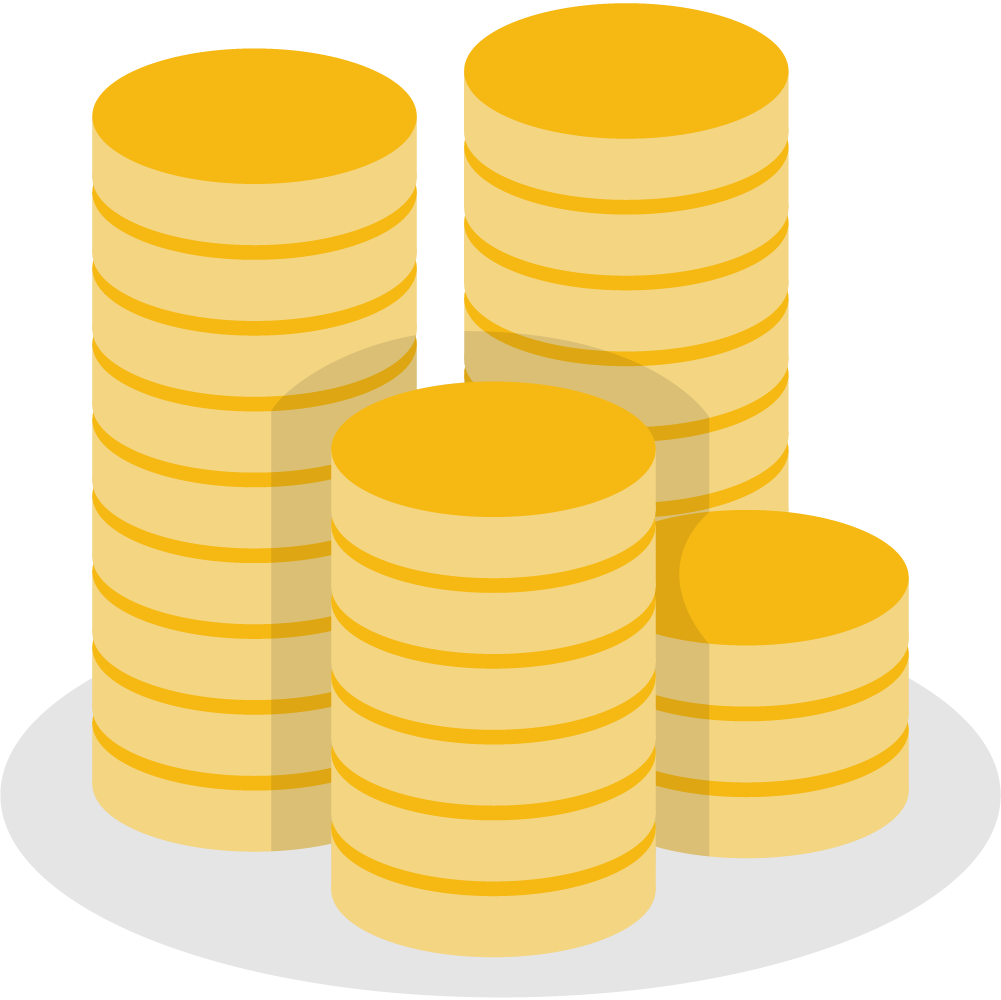 Calculate your current costs
We’ve asked you to put in the cost of employee attraction so you can see how much it costs to replace an employee.
Calculate your current costs
Making a place your employees love to work is important. The more engaged and motivated your employees the more likely they are to stay!
Rough budget allocation
4. Selecting the platform that’s right for you
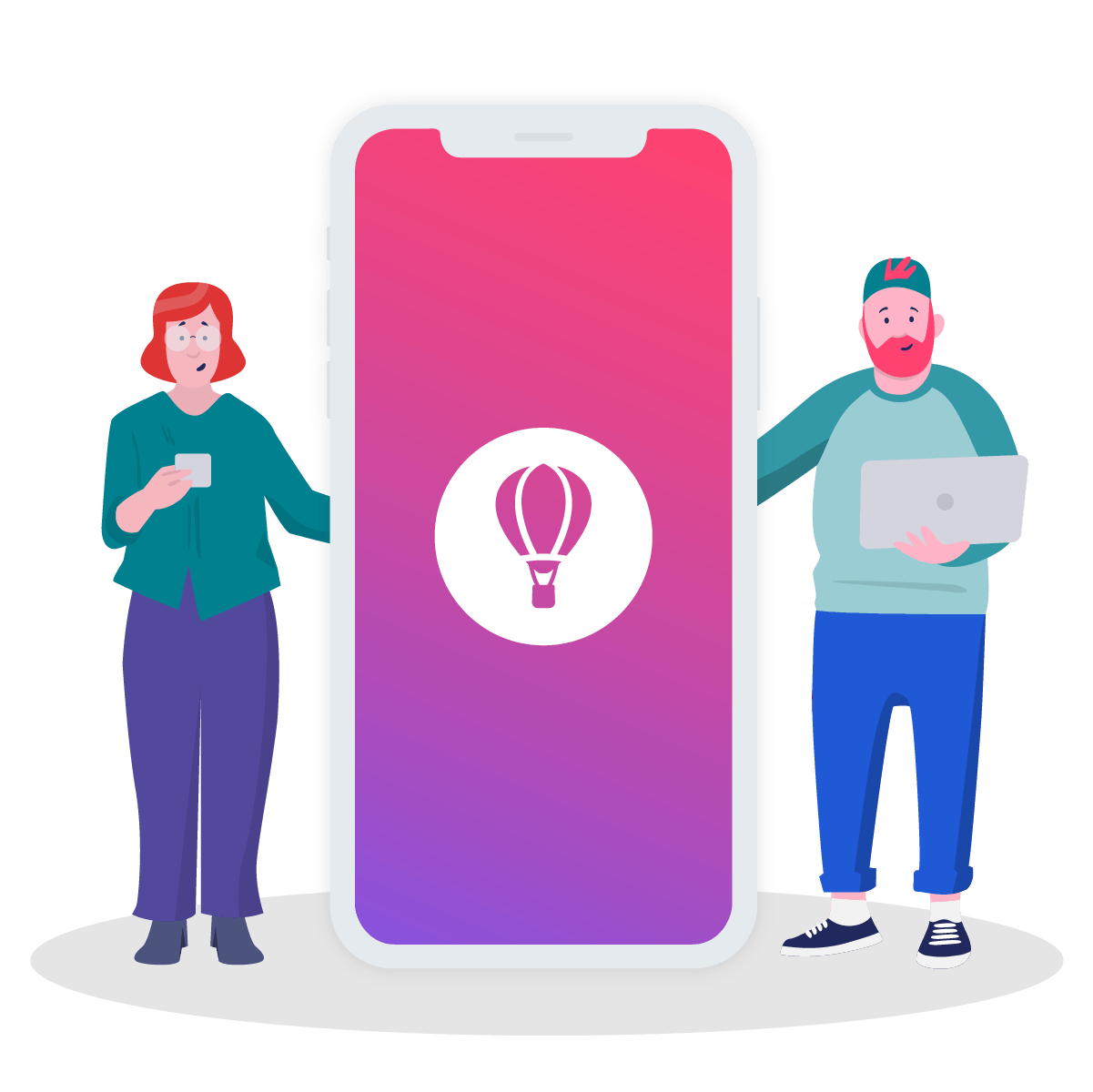 Variety of benefits and global choice comparison
Harmonisation comparison
User-friendly experience comparison
Additional engagement assistance comparison
Automations and integrations comparison
Robust reporting comparison
[Speaker Notes: Hardeep’s new Reward Wallet has reporting on 3 different types of transactions:
Amount topped up
Amount transferred to managers to reward the team with
Amount of reward points spent by the rewardees
We also have a Wallet report with just rewarding transactions from the old Wallet
09:20
Recognition - basically none. Bik and Purti though have designs for it to appear]
Data security comparison
5. Getting managerial buy-in
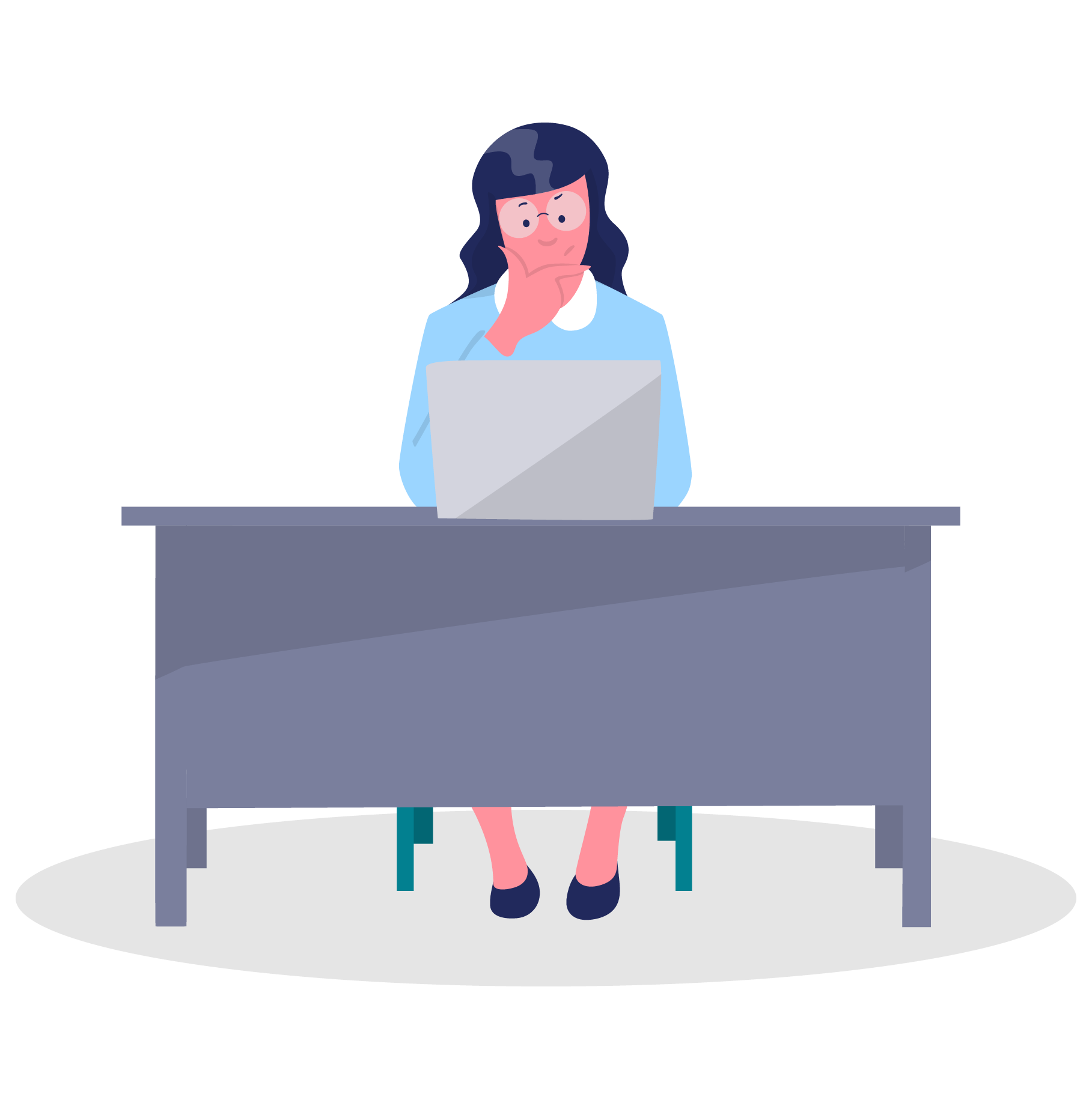 Your presentation to managers
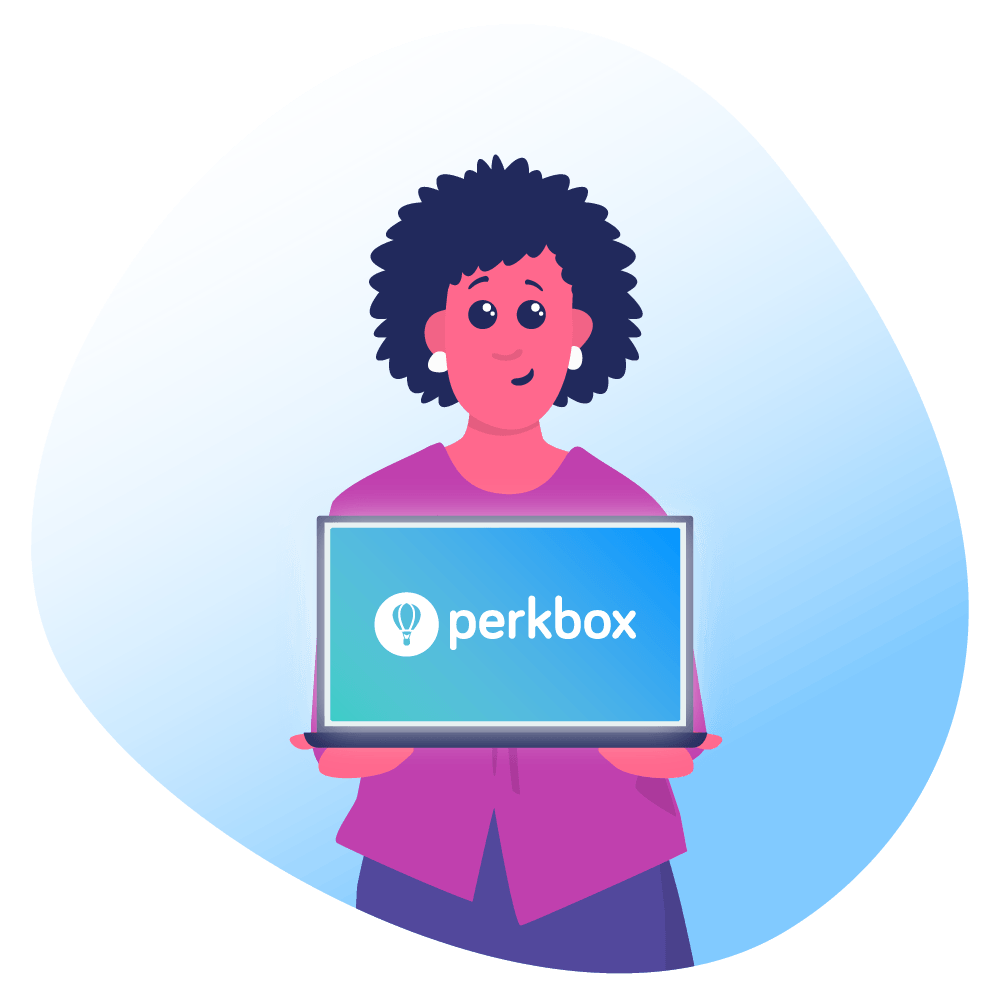 We understand that getting managerial buy-in can be a little tough, so feel free to use some of the previous slides to help you create your presentation deck for stakeholders. 

We’ve also added a few slides too help you show the value of Perkbox as an all-in-one benefits and rewards platform for your business.
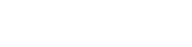 Perkbox is a global benefits and rewards platform 
that allows companies to care for, connect with and celebrate their employees, 
no matter where they are or what they want.
Perkbox work with amazing businesses
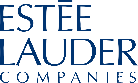 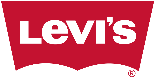 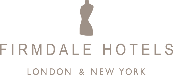 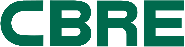 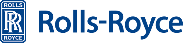 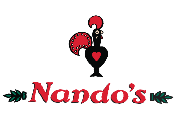 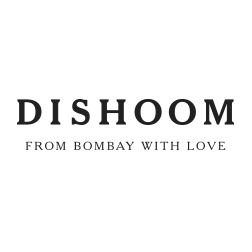 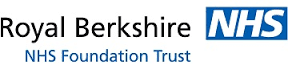 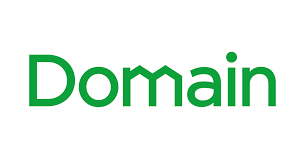 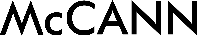 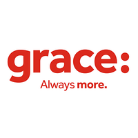 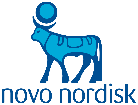 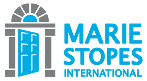 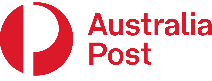 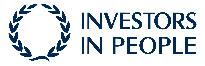 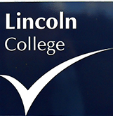 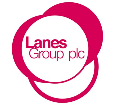 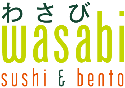 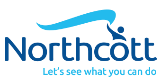 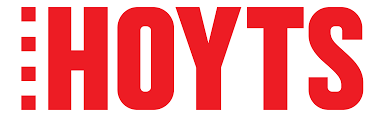 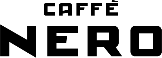 The 2022 reality
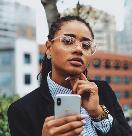 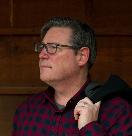 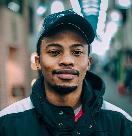 Standard benefits are no longer enough
Attracting and retaining talent is harder than ever
Wellbeing continues to be at the forefront
9 in 10 (87%) Gen Z employees say it’s important that benefits are tailored to them as an individual.
The global talent shortage is  the highest since 2006
According to Gallup, 60% of people are emotionally detached at work and 19% are miserable.
The HR resource drain
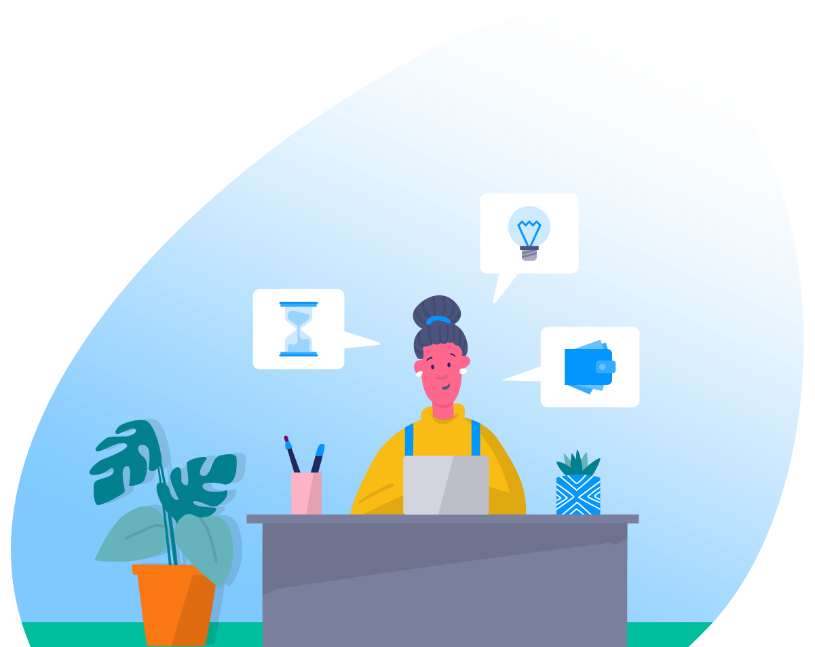 Trying  to build a strong EVP isn’t easy — especially across borders!
Multiple providers, complex regulations or managing different vendors
time
Piecemeal solutions, complicated plans or inefficient spend
money
Multiple logins, password fatigue or multiple data upload processes
energy
That’s why we designed Perkbox... 

A single global platform that: 
Saves HR teams time, money and energy &
provides a seamless experience for their employees with one app
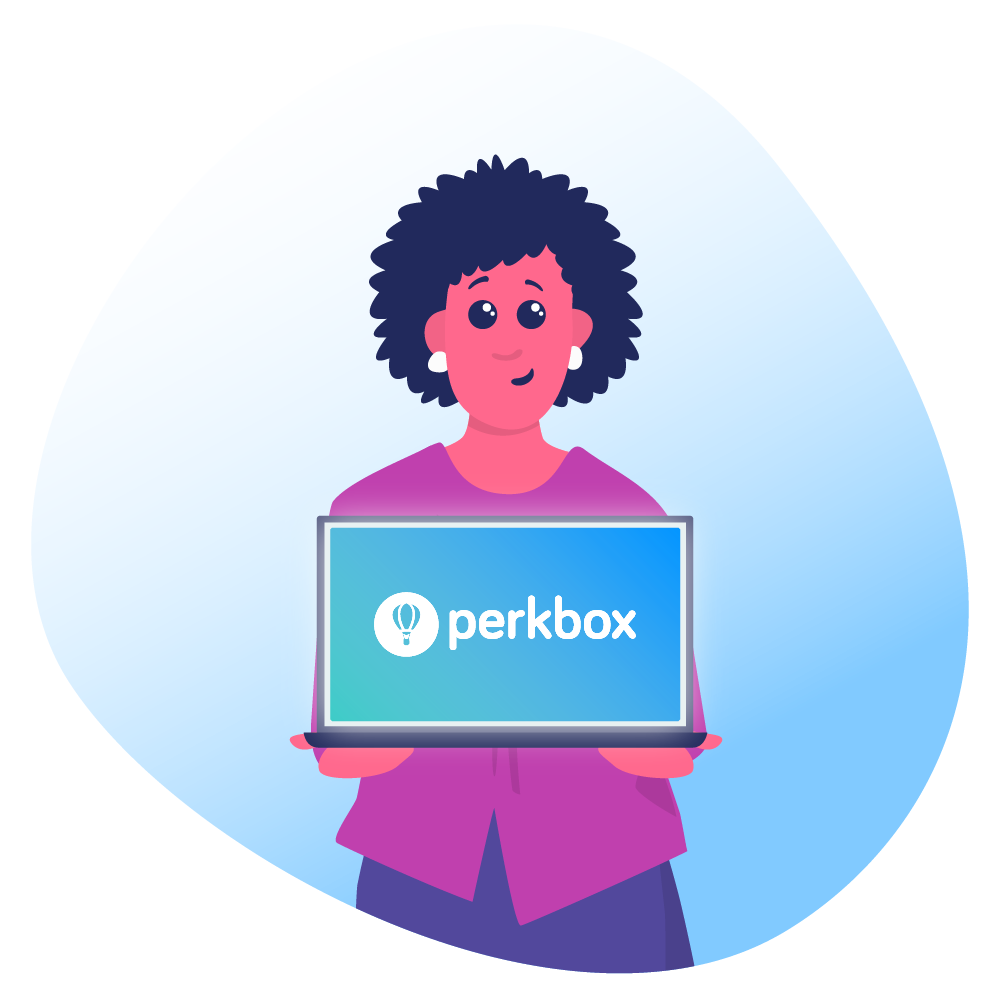 How can Perkbox help you?
Harmonise benefits...
Support employee wellbeing...
"For businesses serious about employee wellbeing they will be very surprised at the complete package on offer. Commercially, it's a no brainer."

David Sheridan, Arc
"I was really impressed by what I saw with Perkbox. It was clear that it was a global solution that could fix a lot of our challenges."

Cressida Sergeant, Traveltek
Provide something for everyone...
Build a culture of appreciation…
"The best thing about the platform is that it’s so versatile. There’s something for everyone."

Victoria Otosio, Purplebricks
"From my perspective as an employer, it’s helped me to feel that I can give back and I feel able to express how appreciative I am of my team."

Susie Campbell, Hullabaloo PR
The Perkbox platform
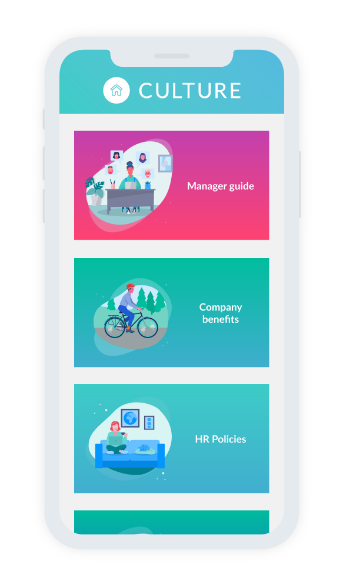 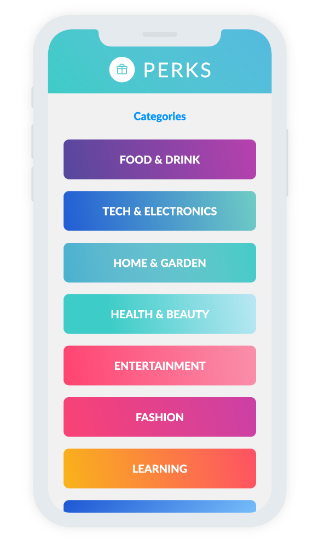 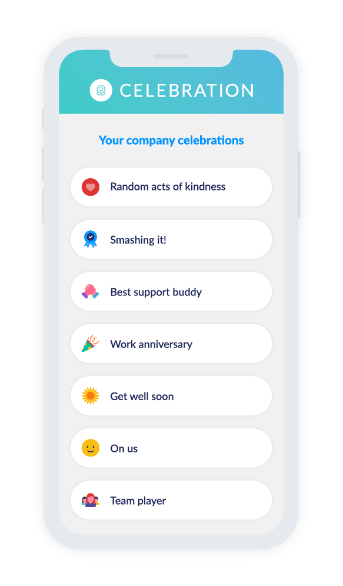 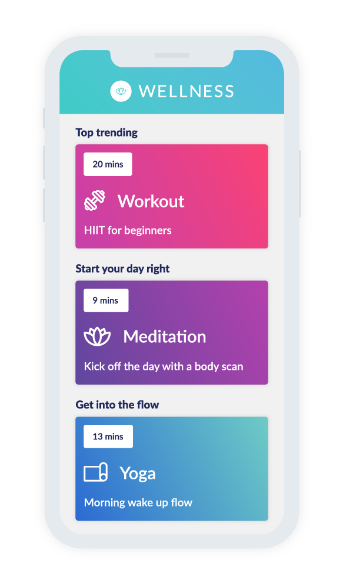 The Perkbox platform
Caring for, connecting with and celebrating your employees across the globe
Showcase your company updates and culture across locations from one central place.
Support your team's wellbeing with curated resources at their fingertips.
Recognise and reward your people in a personalised way, wherever they are  — increasing motivation and engagement.
Provide global perks and benefits that constantly add value to your employees’ lives, all in one easy to manage place.
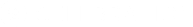 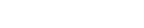 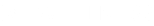 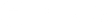 Admin
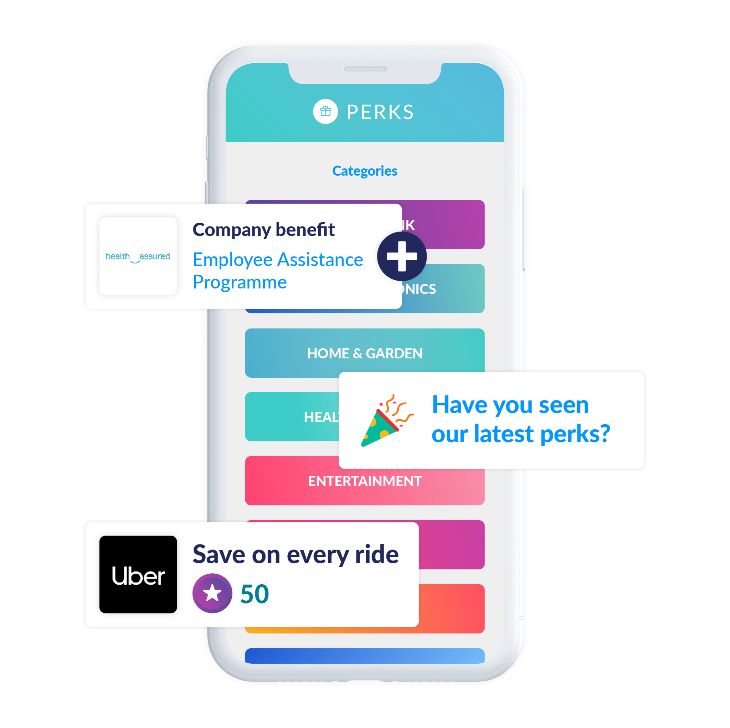 Perks hub
Provide a variety of perks, benefits 
and discounts that add value to 
your employees’ lives all year round.

Show you care about everyone’s needs with discounts and benefits to suit all lifestyles
Give your people Flexi points to spend on premium Flexi Perks at no cost to them
Available across all locations via a global app
Showcase your existing benefits, tailored to each team and location
1000s of perks across the globe…
Shopping
Entertainment
Food and drink
Wellbeing
Lifestyle
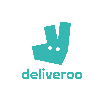 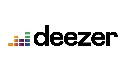 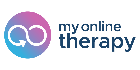 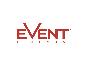 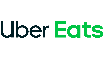 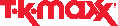 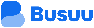 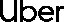 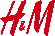 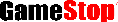 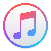 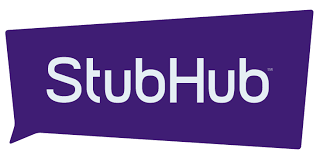 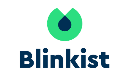 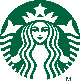 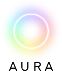 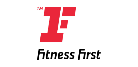 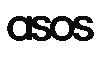 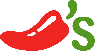 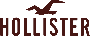 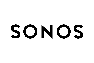 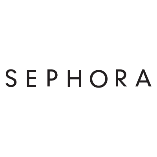 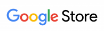 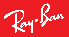 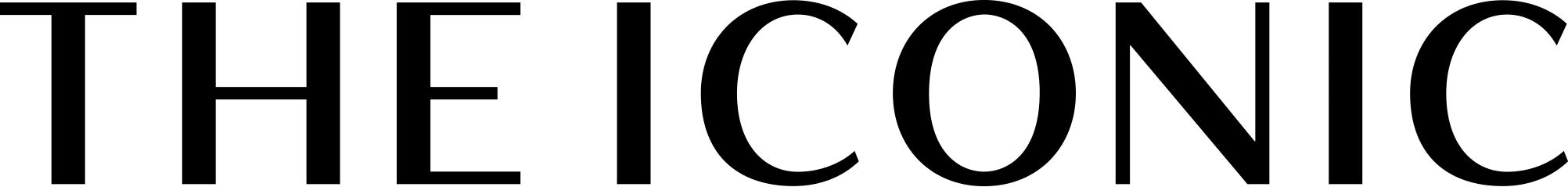 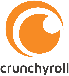 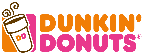 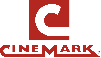 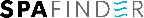 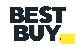 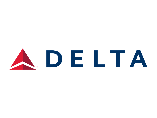 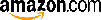 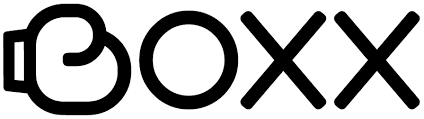 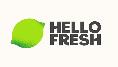 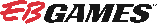 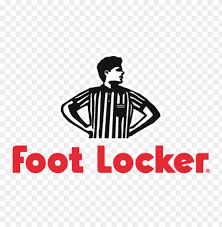 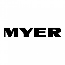 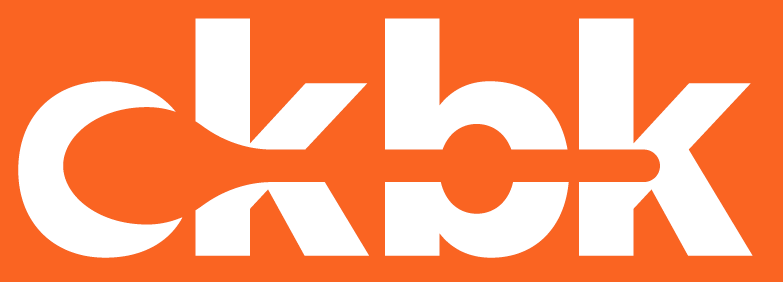 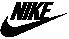 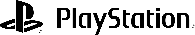 For more information check out the Perks catalogue
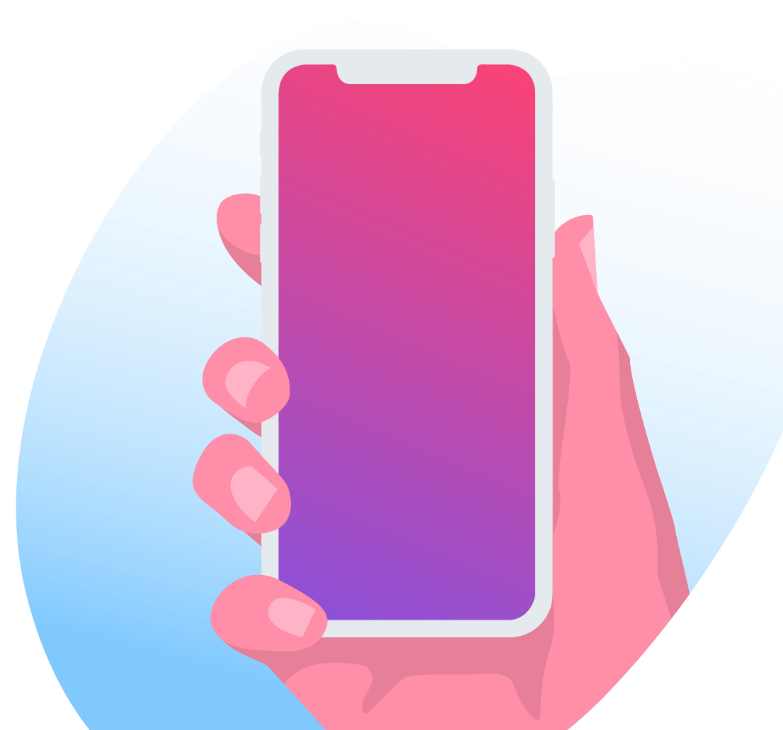 Perks hub
Flexi Perks
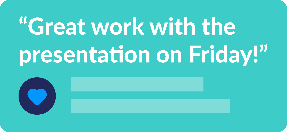 “I switched from Spotify to Deezer!”
Empower your people with a selection of extras at no cost to them.
Employees choose from a variety of Flexi Perks — from a cup of coffee to annual streaming subscriptions
Empower your people by letting them decide what they spend their points on
Flexi Perks are available in all locations so you can ensure there’s something for everyone
Employees can spend the points right away or save them up for a more expensive Flexi Perk
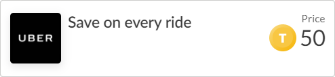 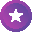 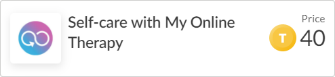 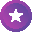 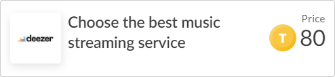 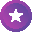 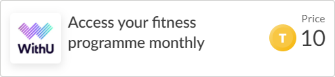 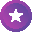 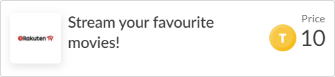 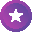 What your Flexi points could buy
10-20
30-50
60-100
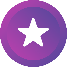 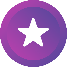 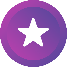 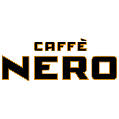 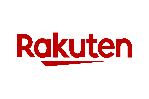 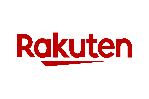 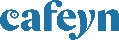 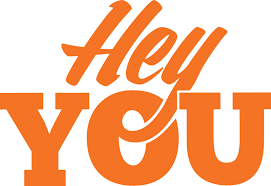 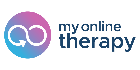 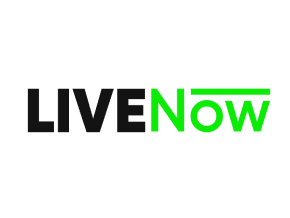 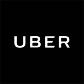 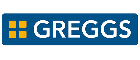 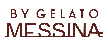 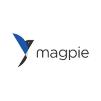 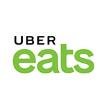 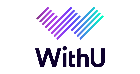 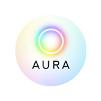 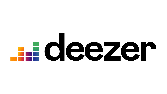 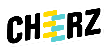 Cinema Tickets
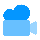 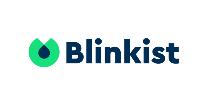 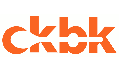 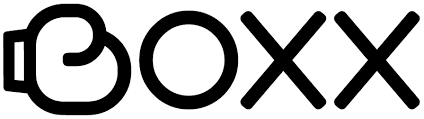 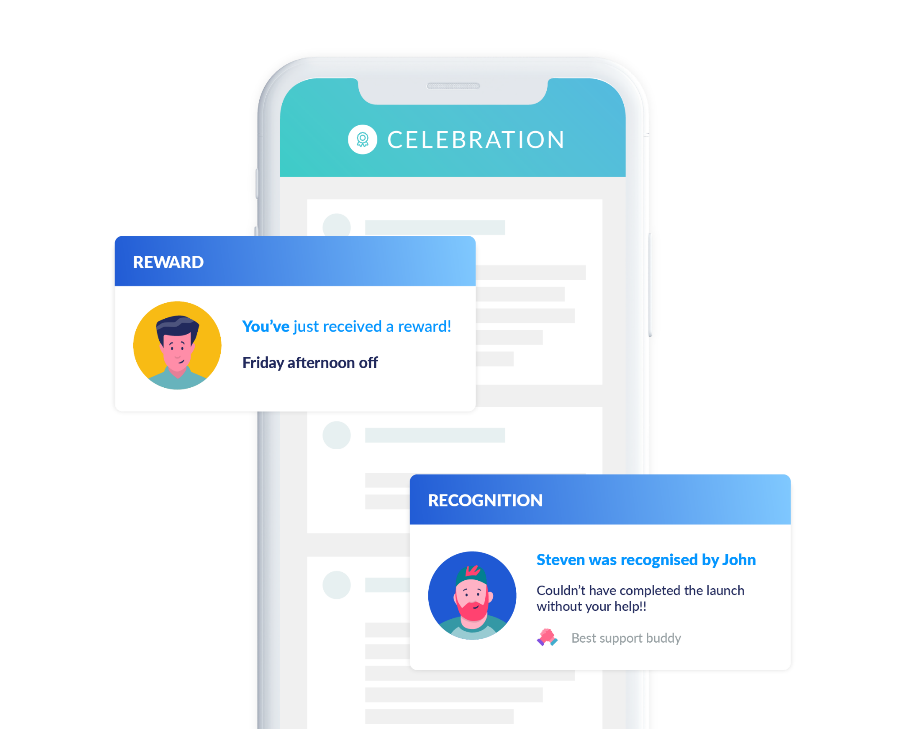 Celebration hub
Recognise and reward your people in a personalised way to increase motivation and engagement.
Show appreciation by celebrating milestones or a job well done with recognition
Reward your employees in seconds, anywhere in the world
Discover top performers and build engagement via polls
Link recognitions to company values to emphasise what you stand for
Recognise great work right where collaboration happens with the Perkbox app for Microsoft teams
NEW!  Perkbox for Microsoft teams
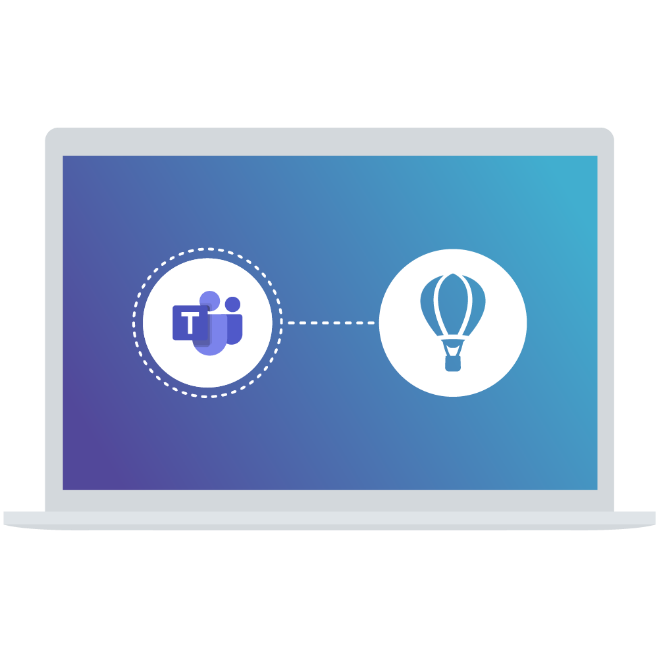 Strengthen your culture by celebrating great work right where the collaboration happens

The Perkbox app for Microsoft Teams brings Perkbox into your team workflow, making your recognition initiatives more visible and accessible for your employees
NEW!  Supercharge your EVP with Global Reward
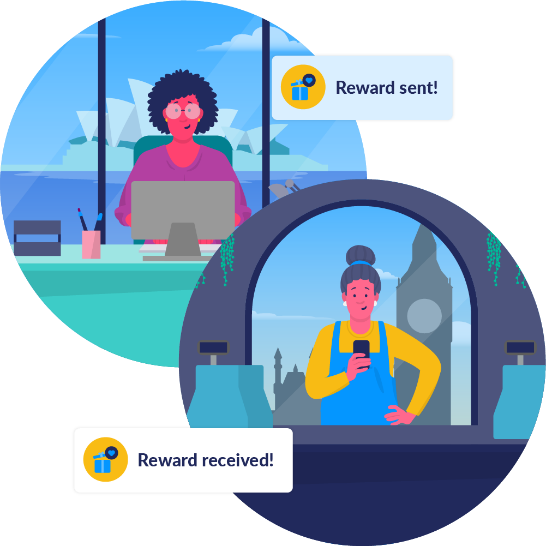 Use Reward points to show your appreciation for any employee, in any location — allowing you to build a truly global reward strategy.

Empower your people by giving them a huge range of options to spend their reward points on
Remove the headache of working out how to reward across locations
Simplify the process of sending rewards and allocating your reward budget across teams and departments
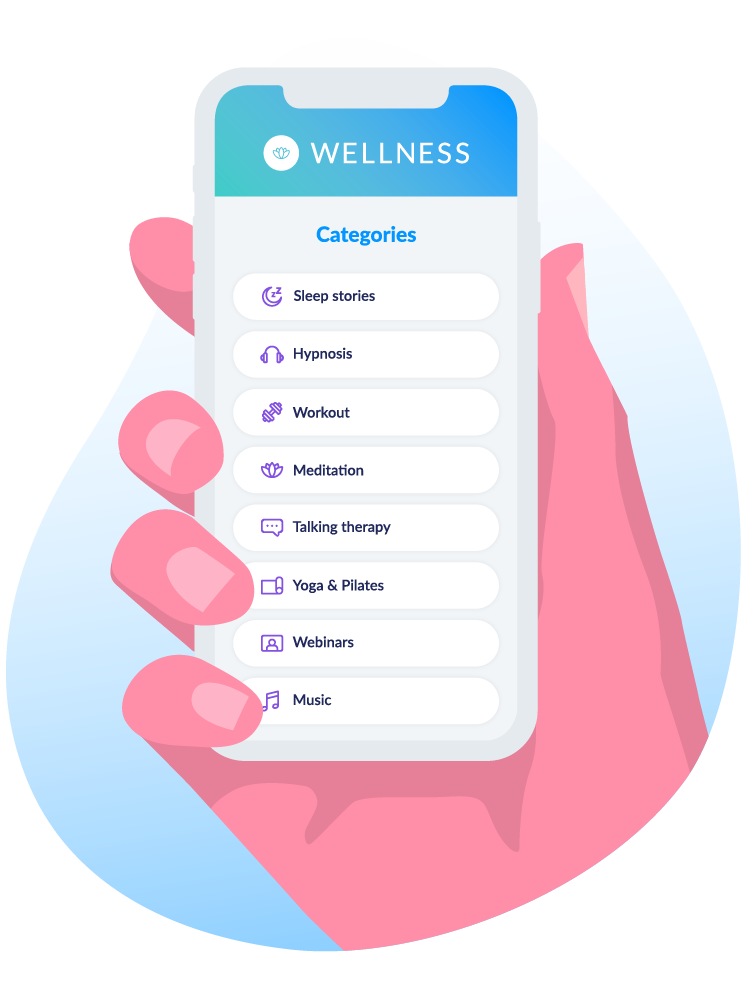 Wellness hub
A constantly updated collection of curated wellbeing content, helping you give your employees the resources they need to be happy and healthy. 

Emphasise your company focus on wellbeing
Provide your people with a range of ad-free content covering everything from workout videos, to meditation guides, to talking therapies
Available anywhere, at any time — laptop, tablet, smartphone or smartwatch
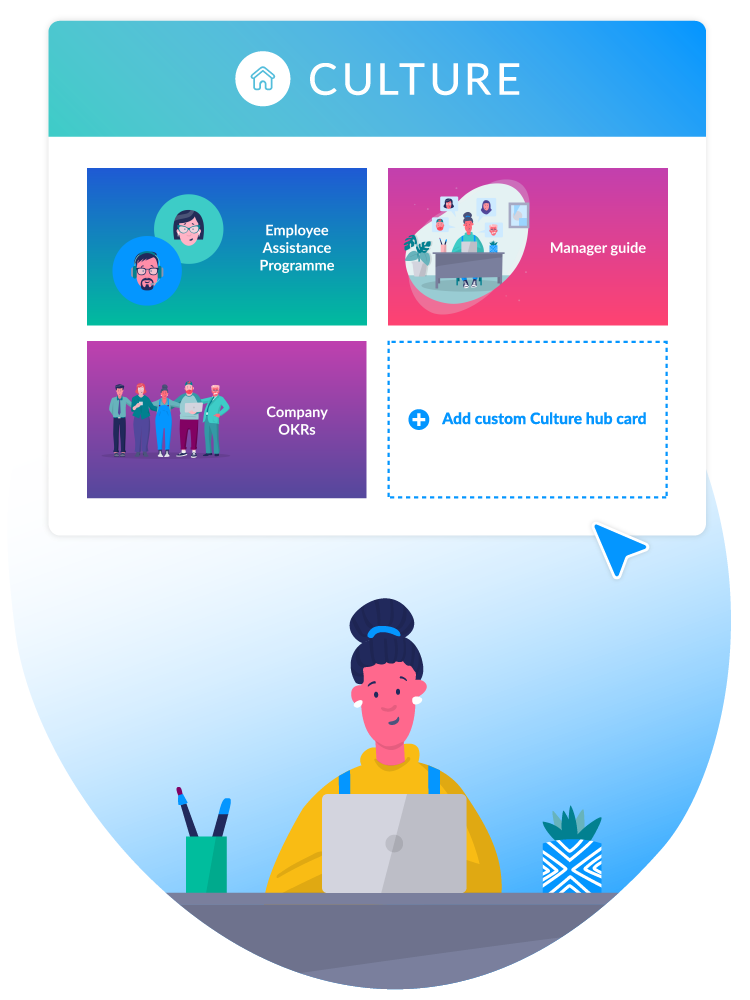 Culture hub
A central place to showcase your culture and people initiatives across locations.

Utilise a single source for all important news and people initiatives
Link to key resources such as town hall recordings, company policies and company values
Create better cultural alignment across locations
Build better connections between employees and senior leadership
Reduce the need to cascade news through multiple layers
Admin hub
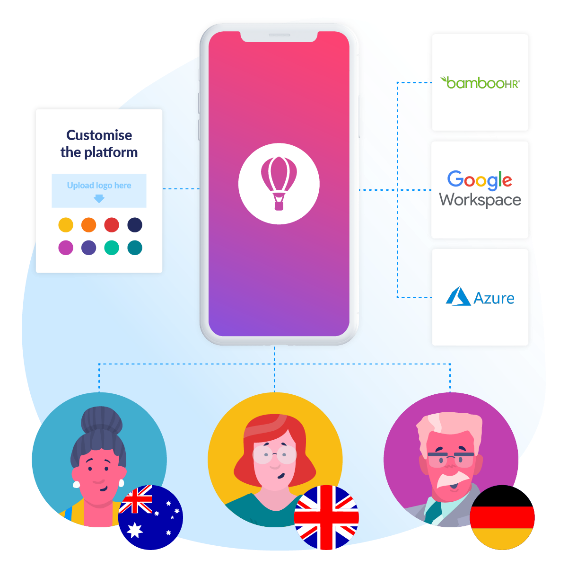 Harmonise your EVP across locations 
while minimising admin burden — saving you time, energy and money.

Seamlessly manage users from one global platform and significantly reduce costs
Remove manual updates and automatically onboard/offboard by integrating with your HR directory
Integrate with your SSO provider for easy login 
Customise branding and benefits by team and region
Receive in-depth reporting on how the platform is used
Want to learn more about Perkbox? 
Book a group demo today!
Book a demo
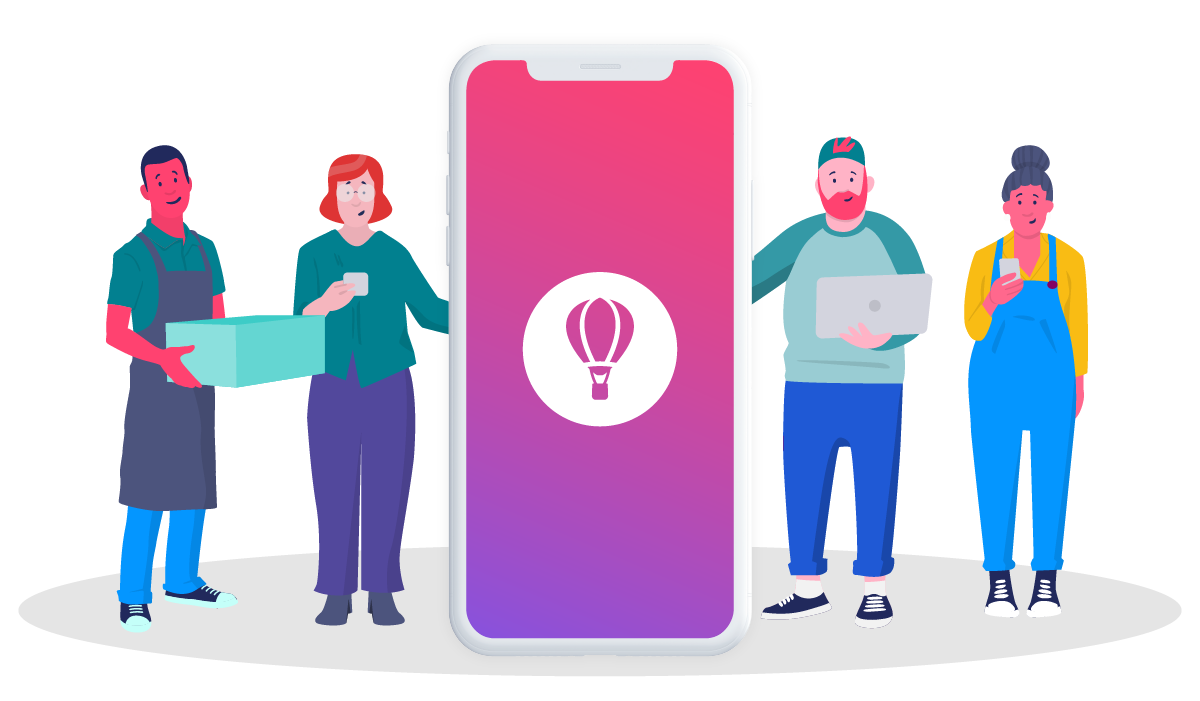